INFORMATION PROSSING THEORY
Priti sharma
M.A. 4th sem
CONTENT
Information processing model
Environment stimuli
Sensory memory (ecohic, Iconic)
forgotten
Attention (perception)
Short term memory (working memory)
Reharsal 
Encoding 
Retrival
recall
Long term memory ( declrative,procedural)
Information processing theory- 
              The multi store model of memory (also known as the modal model) Was proposed by Atkinson and shiffrin (1968) and is a Structural model.
 
 They  proposed that memory consisted of three stores: a sensory register, short- term memory(STM), and long- term mamory (LTM)
Information processing model
Environment stimuli
Information is detected by the sense organs and enters the sensory memory.
Sensory memory
Sensory information is stored in sensory memory. Humans have five basic senses: sight, hearing, taste, smell, touch.

The sensing organs associated with each sense send information to the brain to help us understand and perceive the world around us.
Records information From the sense for up to 3 seconds
Sensory memory
Sensory register - Information enters the sensory register via our senses and a very limited duration of less than one second.             
  Sensory information store:-sensory information is being taken in by sensory receptors and processed by the nervous system. 
Echoic :- ears
Iconic :- eyes
Duration – 1-3sec.
Stability – fleeting
Capacity- limited
Forgotten
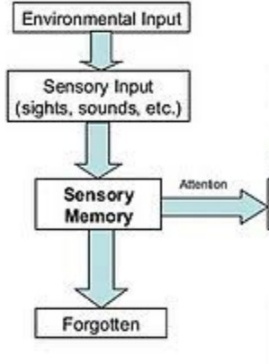 to not be able to remember something

Information may be lost  from working
    memory through Interference or decay
Forgotten interference
Decay – The weakening and fading of memory with the passage of time.

 Interference – Processing new information interferes With old
     Information
There are two types of
 interference:-
 retroactive and proactive.
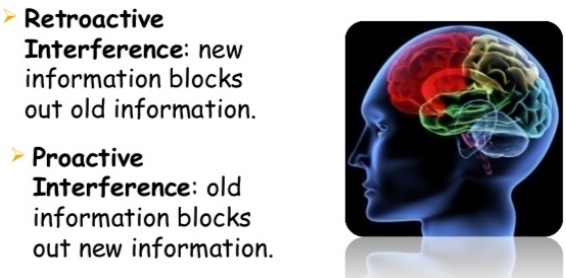 Attention
Attention is the behavioral and cognitive process of selectively concentrating on a discrete aspect of information, whether considered subjective or objective, while ignoring other perceivable information

Perception :- The process of Detecting a stimulus & assigning meaning to it.
Short- term memory (Working memory)
Short term memory holds information for a limited amount of time and holds a limited amount of information.
Automatic and effortful processing
 Duration 30 seconds
Stability:- easily disrupted
Capacity :- limited ( 7+-2 items)
Mneumonics :- make it easier to remember
Short-term memory forgetting
Encoding – processing incoming information so it can be entered into memory.Three main ways in which information can be encoded. Visual encoding: Information is represented as a pictureAcoustic encoding: Information is represented as soundsSemantic encoding: Information is represented by its meaning to you
Storage – maintaining information in memory for a period of timeRetrieval – accessing or recalling stored information from memory so it can be used.Reharsal – attempting to learn something by repeating it over and over:,repetitionMaintenance Reharsal:-Involves repeating the information In our mind(phone number or a location on a map)
Elaborative reharsal :- involves connecting the information, you are typing to remember with something you already now with knowledge from long time memory (ex:- you meet someone at a party whose name in the same as your brother’s --- you make the ASSOCIATION
Long-term memory
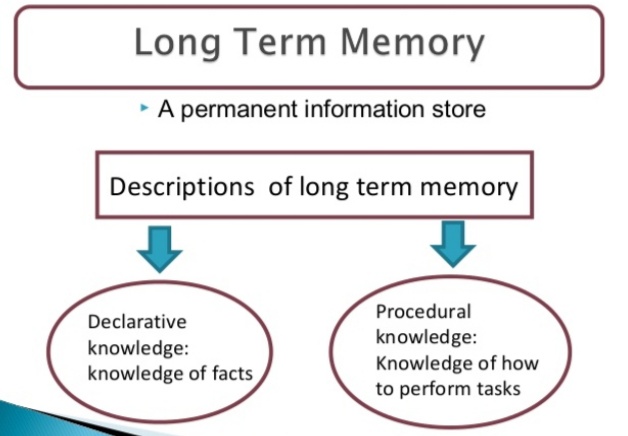 Permanent store of knowledge
Unlimited  store house of
    information
Duration :- unlimited
Stability :- not easily disrupted
Capacity :- unlimited
Long- term memory
Declarative knowledge :-  Is knowledge that can, be declared through words and symbol  Systems of all kinds,  verbal information facts, “knowing that” something is the case

Procedural knowledge :- knowledge  that is demonstrated when we perform a task, “knowing how”
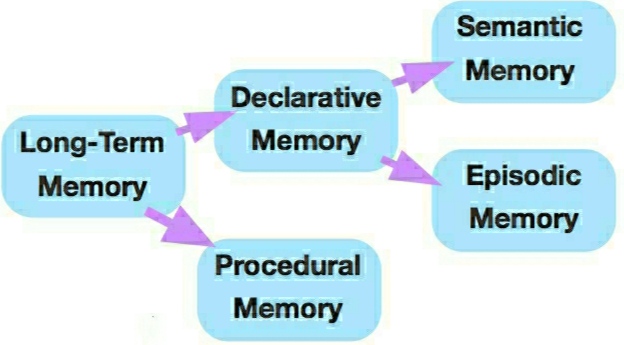 Semantic memory :- these are memories of facts, concepts, names,and other general knowledge information.Episodic memory:- these are your long-term memories of specific events, such as what you did yesterday or your high school graduation. (your own experience)
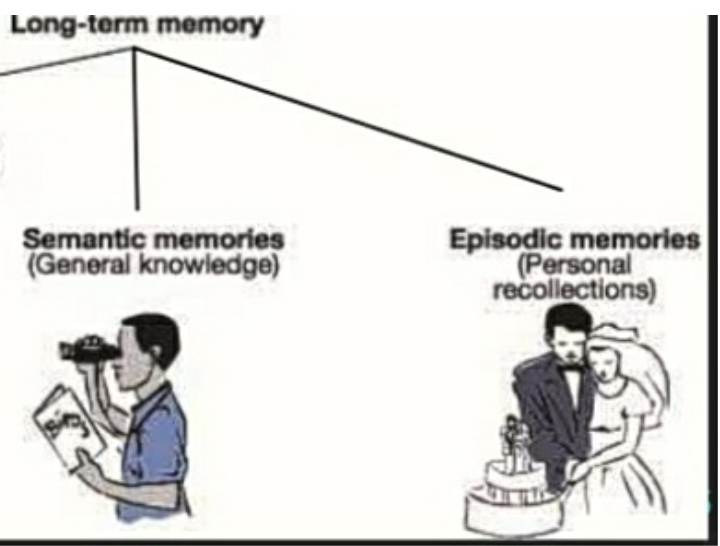 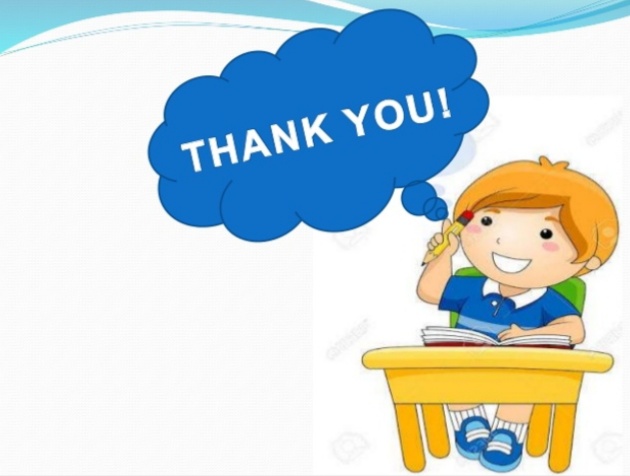